The Microsoft Identity jigsaw - putting the pieces together!
Rory Braybrook
Microsoft Identity Architect
Microsoft MVP (Enterprise Mobility) 
@rbrayb
https://authory.com/RoryBraybrook
The pieces of the puzzle
Azure AD
Azure AD B2B
Azure AD B2C
Identity Platform
Identity.Web
MSAL
Missing pieces
Azure AD P2
Governance
e.g. PIM
Conditional access
Identity protection
MIM / SCIM
Intune
Azure AD
Basis of M365

Domain joined

Access to SaaS products

Users managed by organisation

Woolworth’s employees
Azure AD B2B
Guest users

Domain joined but in other tenant

Microsoft account / Social

Federation via SAML or WS-Fed

Access to SaaS

Users managed externally

Other companies that do business with Woolworths
Azure AD B2C
Random email address

Non-domain joined

Social / Federation via SAML or OpenID Connect

No access to SaaS

Users self manage

Scales to hundreds of millions of users

Woolworth’s customers
Azure AD B2X
External identities

Migrating Azure AD B2C into Azure AD mainly for B2B users

Pricing is based on monthly active users (MAU), which is the count of unique users with authentication activity within a calendar month. This billing model applies to both Azure AD guest user collaboration (B2B) and Azure AD B2C tenants
The Library Journey

Windows Identity Foundation (WIF)
XML based – web.config – WS-Federation

Windows Identity Foundation (WIF-SAML)

Open Web Interface for .NET (OWIN) – OIDC – “Modern Authentication” - Katana

ADAL / MSAL
The Microsoft Identity Platform
The Platform (not the Product!)
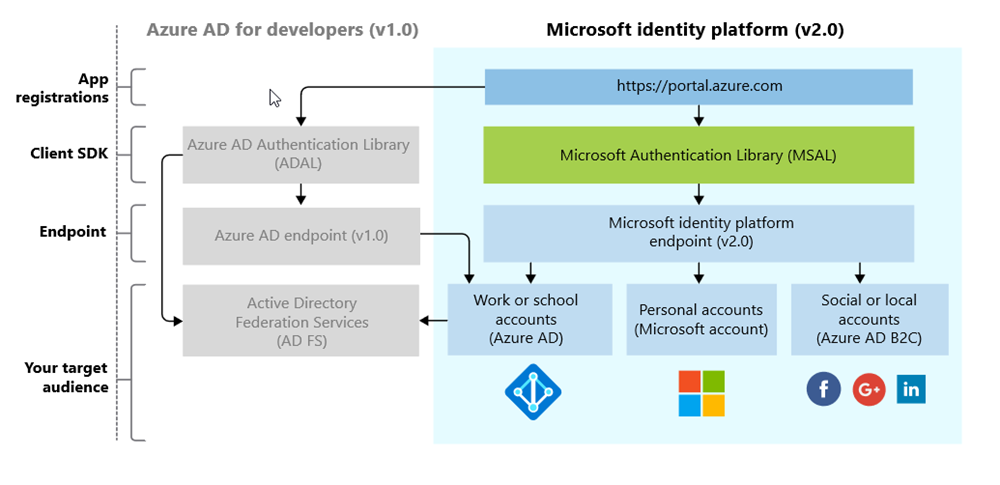 Microsoft Authentication Libraries (MSAL)
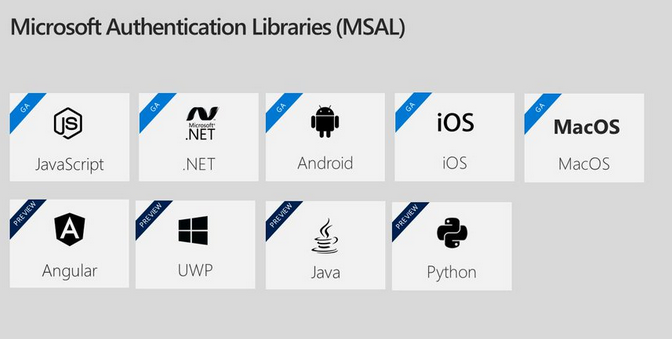 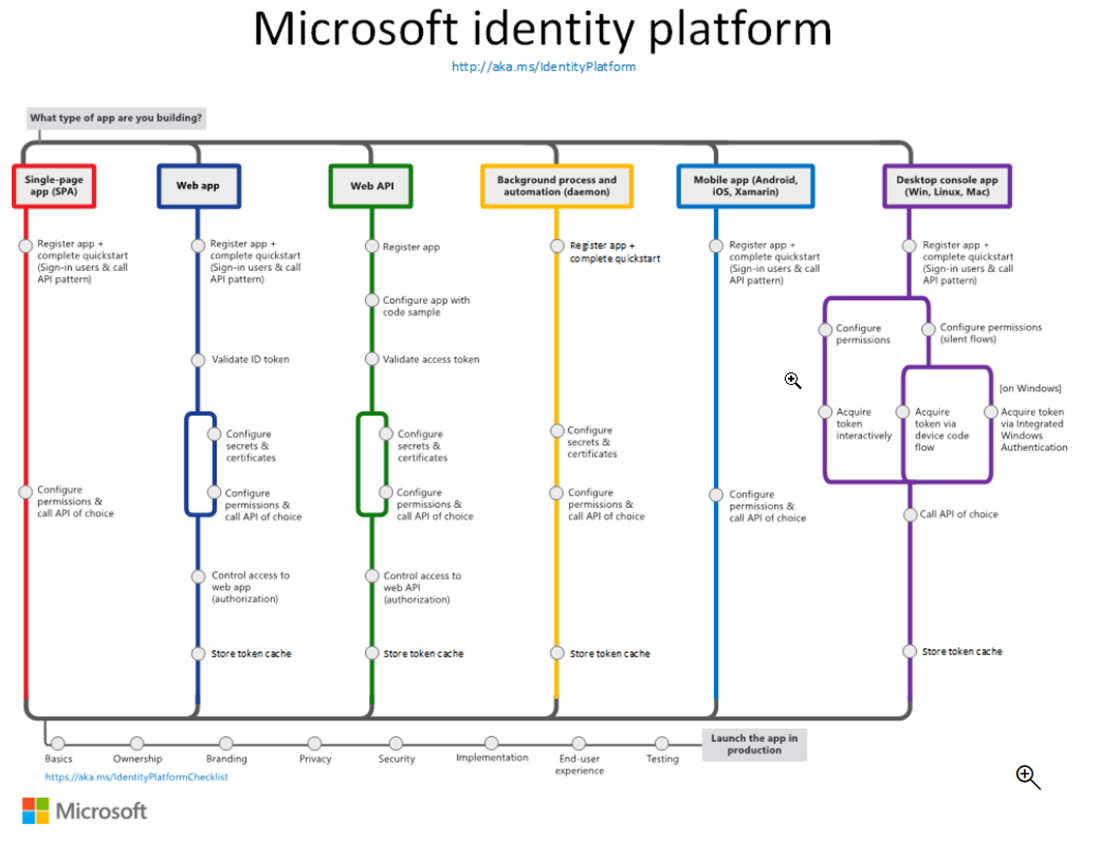 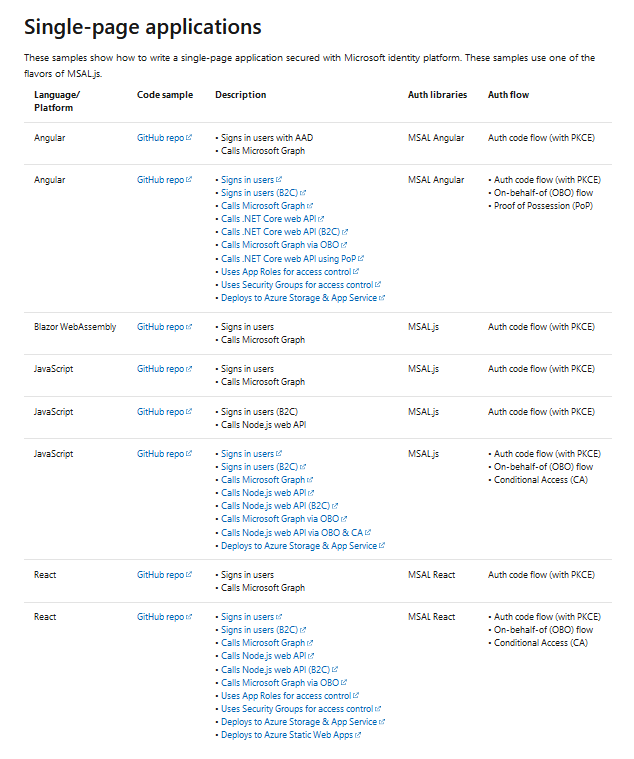 ScenariosSPA
Scenarios
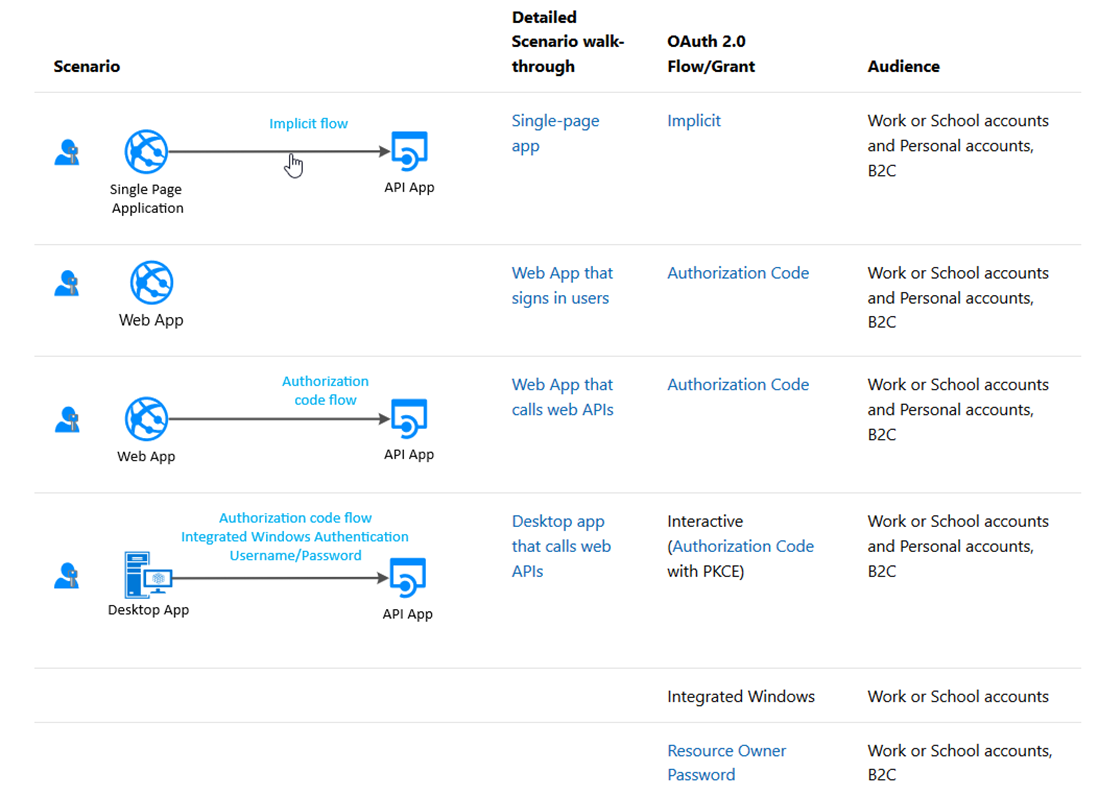 Scenarios
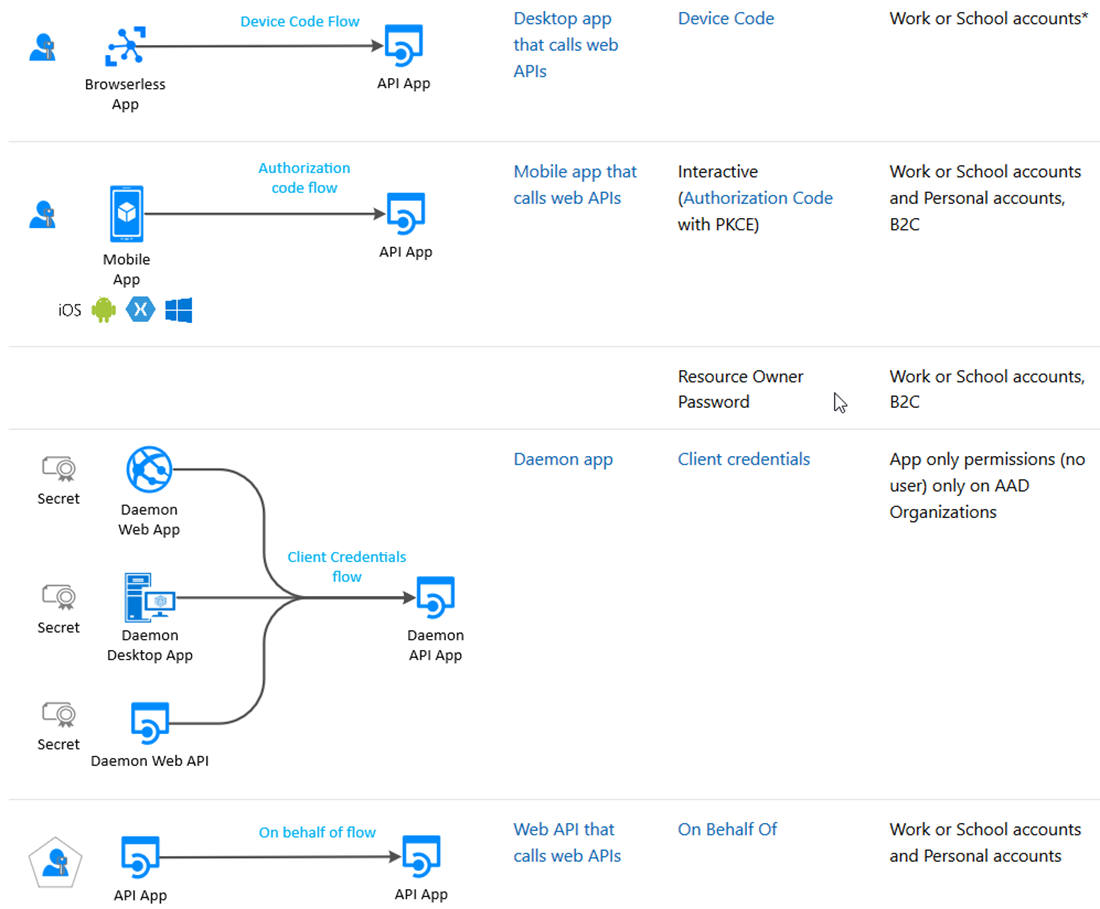 The OS
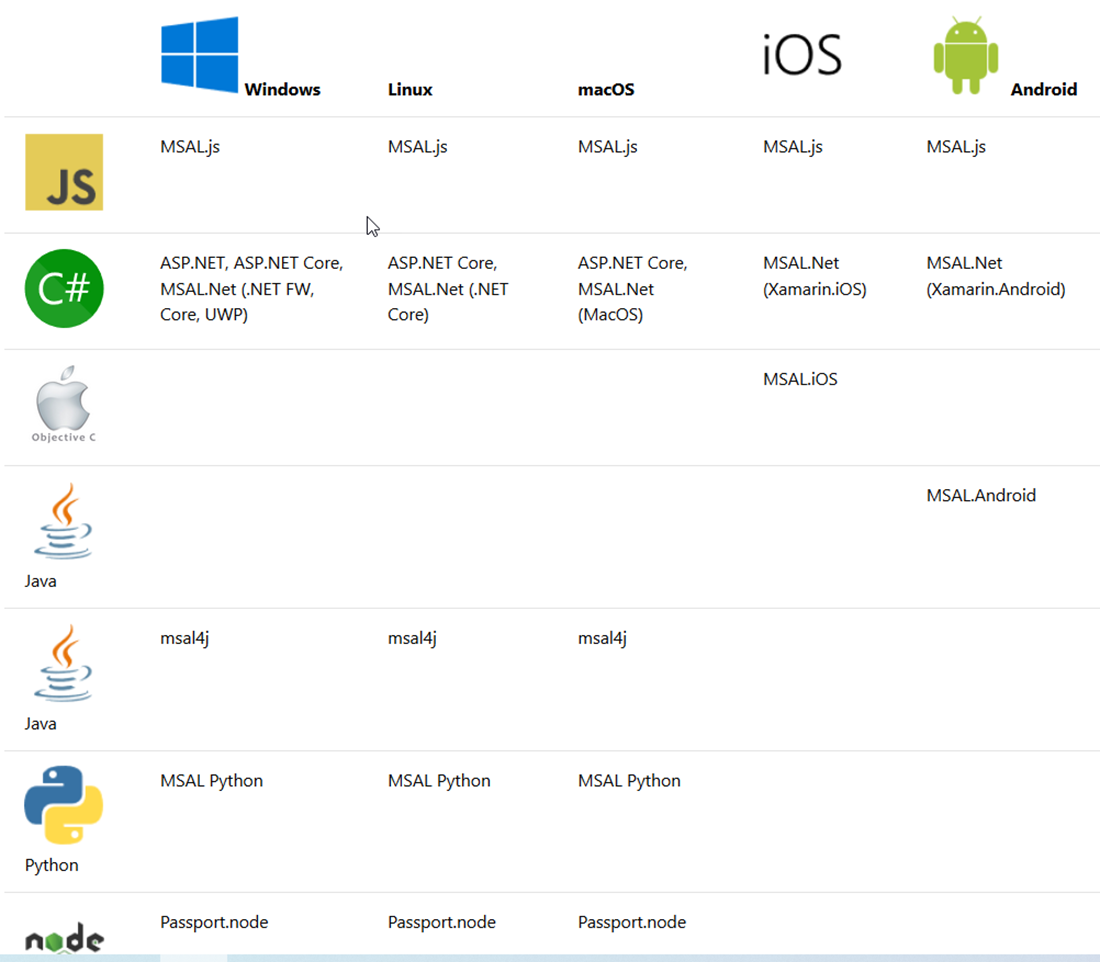 The Guide
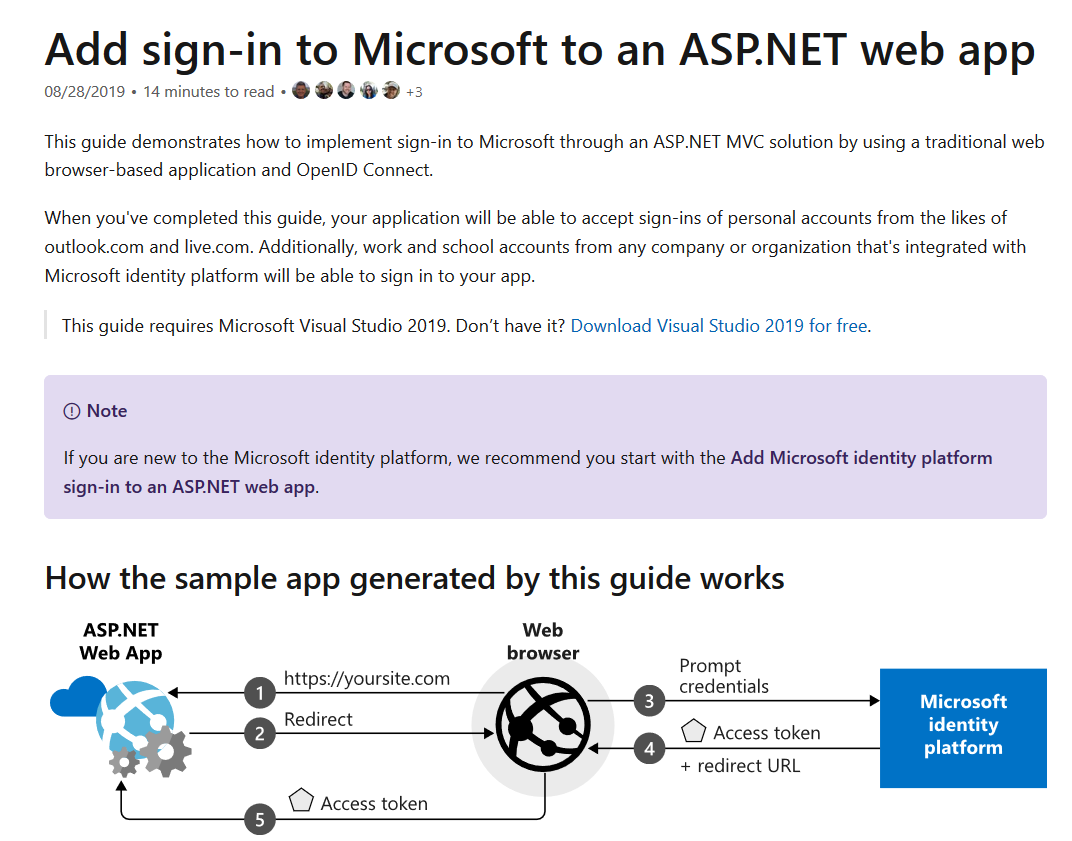 Demo’s
Microsoft Identity Platform
B2C built-in policies
B2C custom policies
External identities (B2X!)
Best practices for updating to MSAL
Write your new apps using MSAL
Update your ADAL apps to MSAL to get the latest innovation
Starting June 30th, 2020, no new features for ADAL and @azuread
Graph. Starting June 30th 2022, end of support for ADAL and Azure AD Graph and no more security updates. So start planning to update your applications using MSAL and Microsoft Graph
Guides: 
aka.ms/UpdateToMSALjs
aka.ms/UpdateToMSALNet 
aka.ms/UpdateToMSALAndroid 
aka.ms/UpdateToMSALiOSmacOS
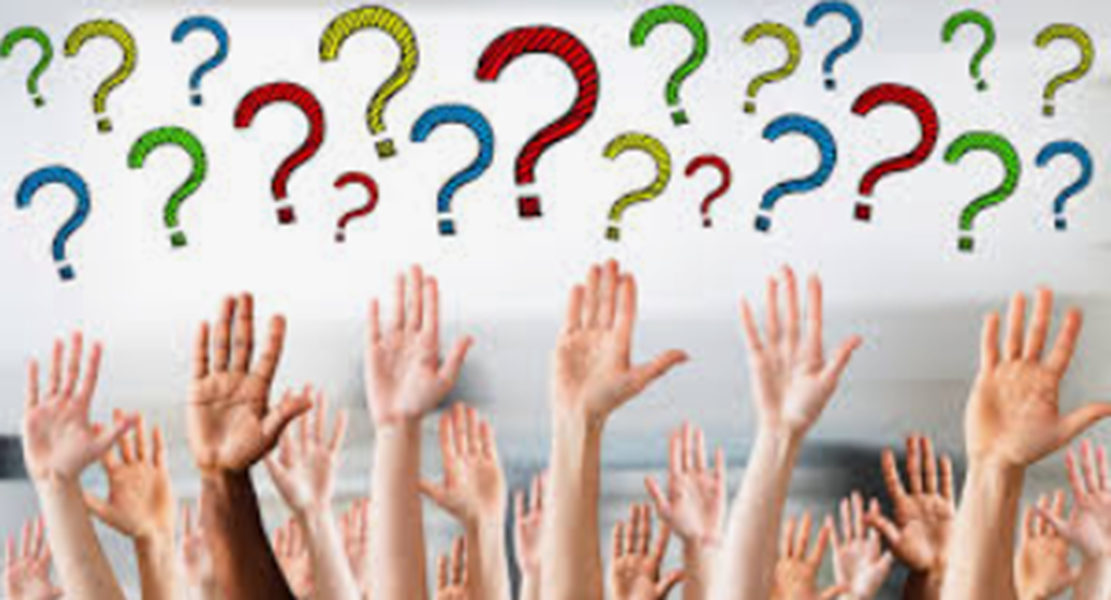 Microsoft.Identity.Web
What is it?
Microsoft Identity Web is a library which contains a set of reusable classes used in conjunction with ASP.NET Core for integrating with the Microsoft identity platform (formerly Azure AD v2.0 endpoint) and AAD B2C

This library is for specific usage with:
Web applications, which sign in users and, optionally, call web APIs
Protected web APIs, which optionally call protected downstream web APIs
High
level
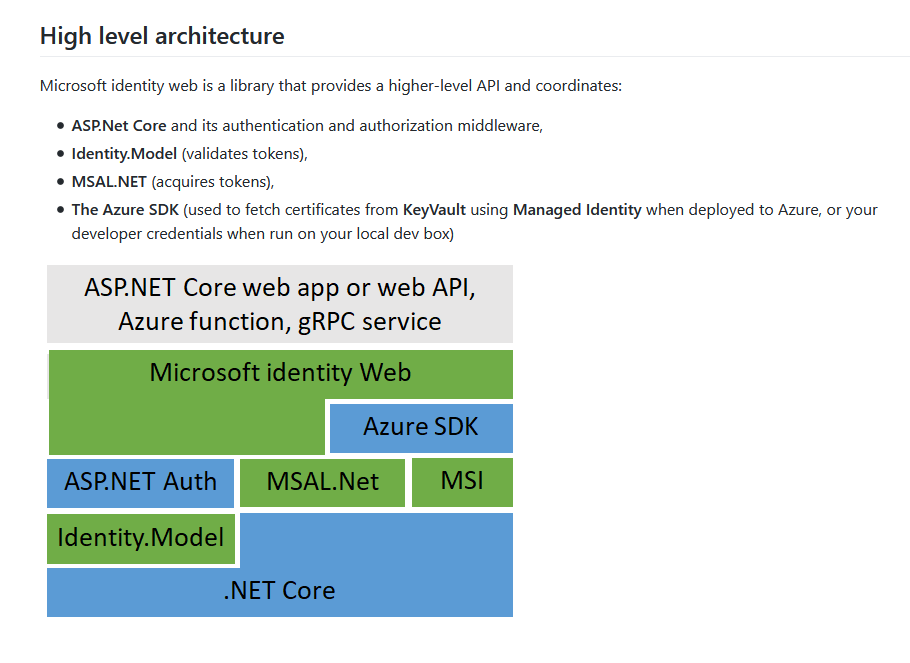 The “subway”
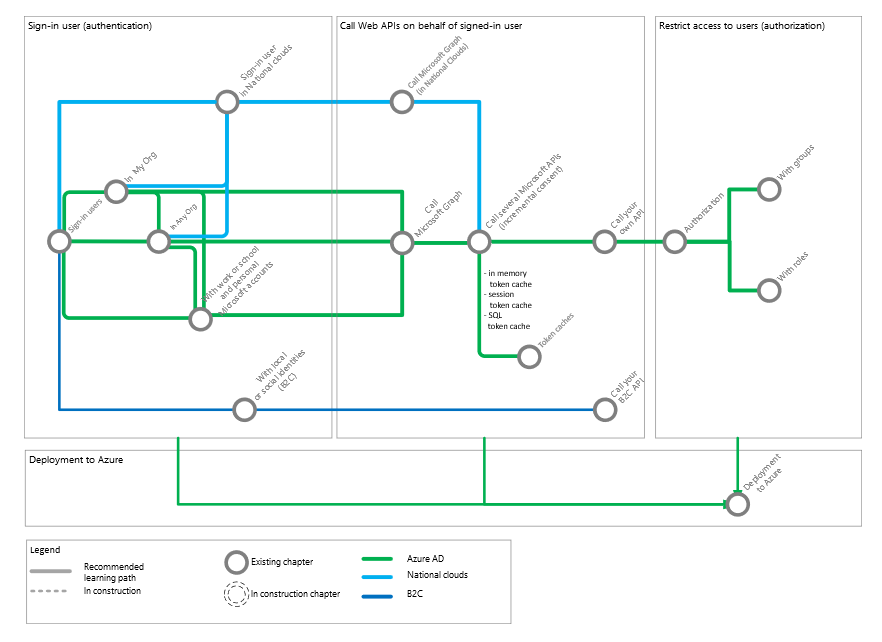 Supported application types
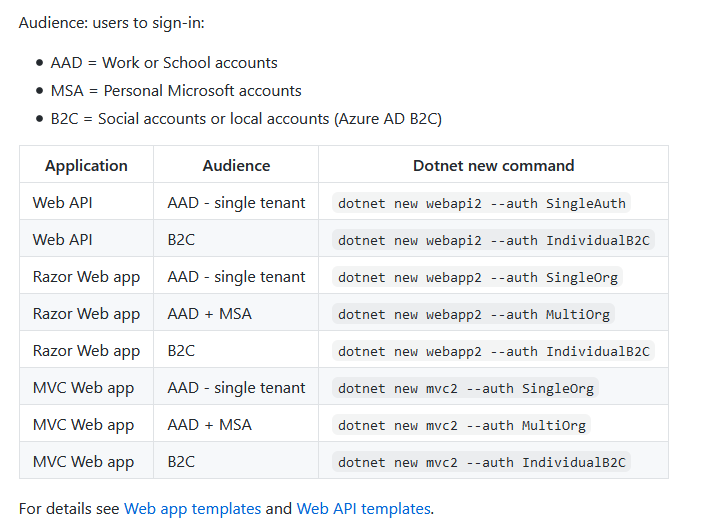 Supported application types
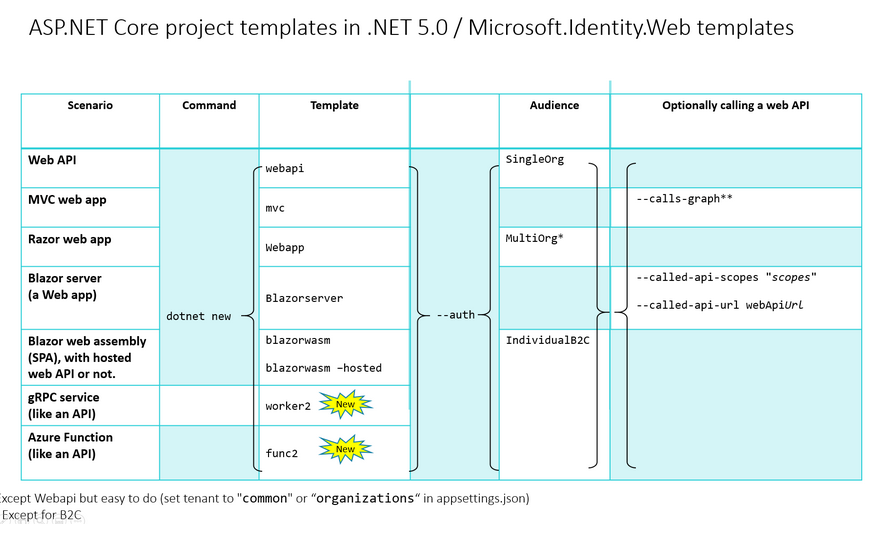 Features
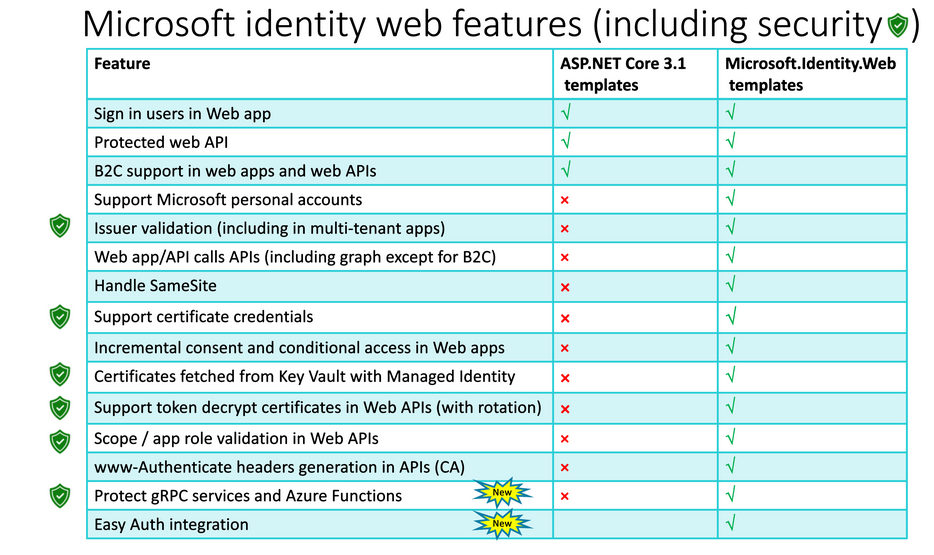 Migration
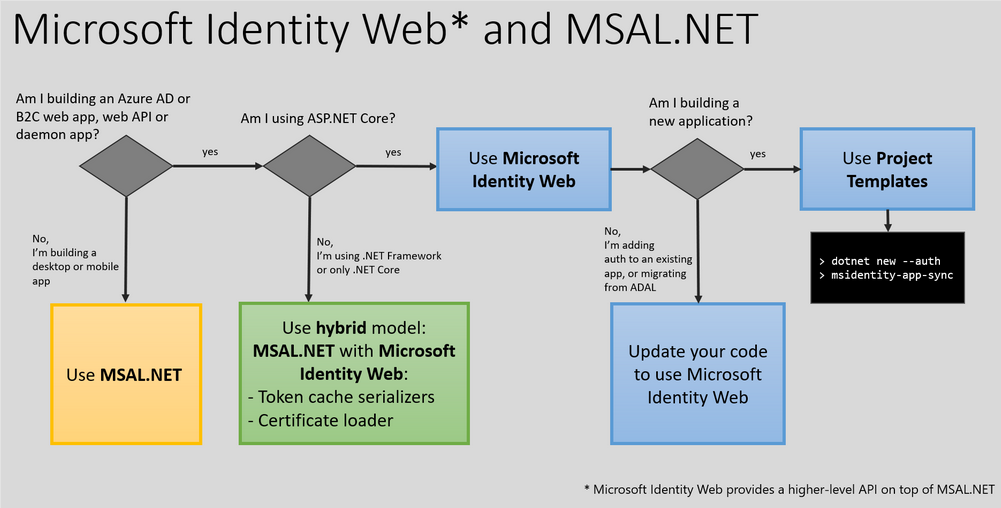 Demo
Microsoft.Identity.Web
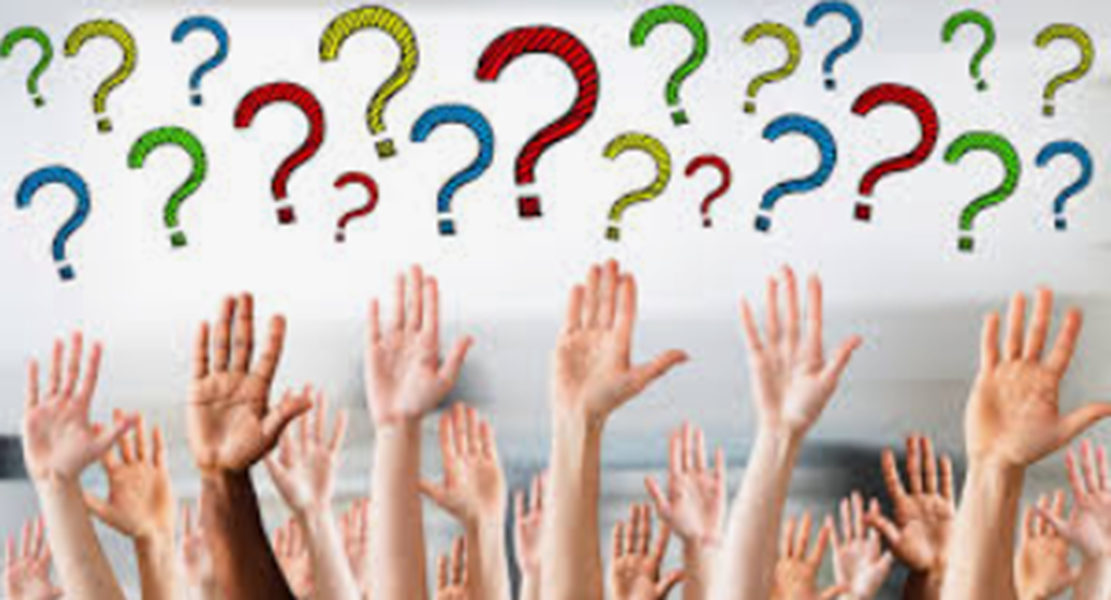 References
https://docs.microsoft.com/en-us/azure/active-directory/develop/

https://docs.microsoft.com/en-us/azure/active-directory/develop/identity-platform-integration-checklist

https://www.youtube.com/watch?v=y_fgJAatVhk&feature=youtu.be

https://medium.com/the-new-control-plane

https://aka.ms/msidplatform

https://developer.microsoft.com/en-us/identity

https://myignite.techcommunity.microsoft.com/sessions/81635
References
https://github.com/AzureAD/microsoft-identity-web

https://github.com/AzureAD/microsoft-identity-web/wiki

https://github.com/Azure-Samples/active-directory-aspnetcore-webapp-openidconnect-v2#scope-of-this-tutorial

https://github.com/Azure-Samples/active-directory-aspnetcore-webapp-openidconnect-v2/tree/master/1-WebApp-OIDC/1-1-MyOrg

https://github.com/Azure-Samples/active-directory-aspnetcore-webapp-openidconnect-v2/tree/master/2-WebApp-graph-user/2-1-Call-MSGraph

https://docs.microsoft.com/en-us/graph/toolkit/overview

https://mgt.dev/?path=/story/components-mgt-agenda--simple

https://docs.microsoft.com/en-us/azure/active-directory/develop/identity-platform-integration-checklist